Straßenübersicht Ortschaft Wieskau
 Ortsteil Wieskau
Am Anger
Am Teich
An der Gemeinde
Birkenweg
Cattauer Straße Bereich K 2072
Der Dritte Weg
Gartenweg
Hallesche Straße Bereich L 145
Hohnsdorfer Straße Bereich K 2072
Kleine Gasse
Mühlenweg
Mittelstraße
Piethener Straße Bereich L 145
Weg zur L 145
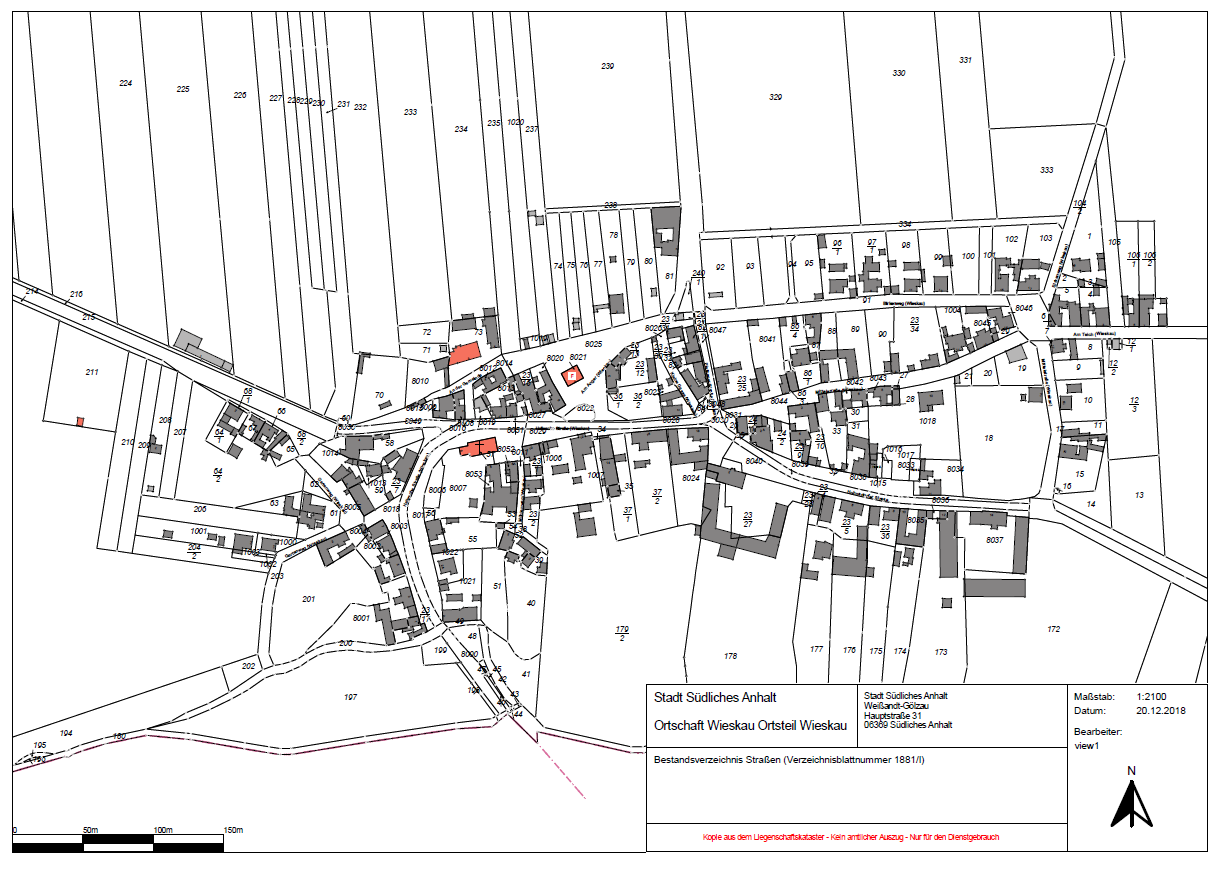 12
13
1
4
7
9
Bushaltestellen
(LBW bzw. massiv)
10
2 (siehe auch andere Übersicht)
11
8
3
5
gestrichelte Linien = Gehwege an L 145 und K 2072
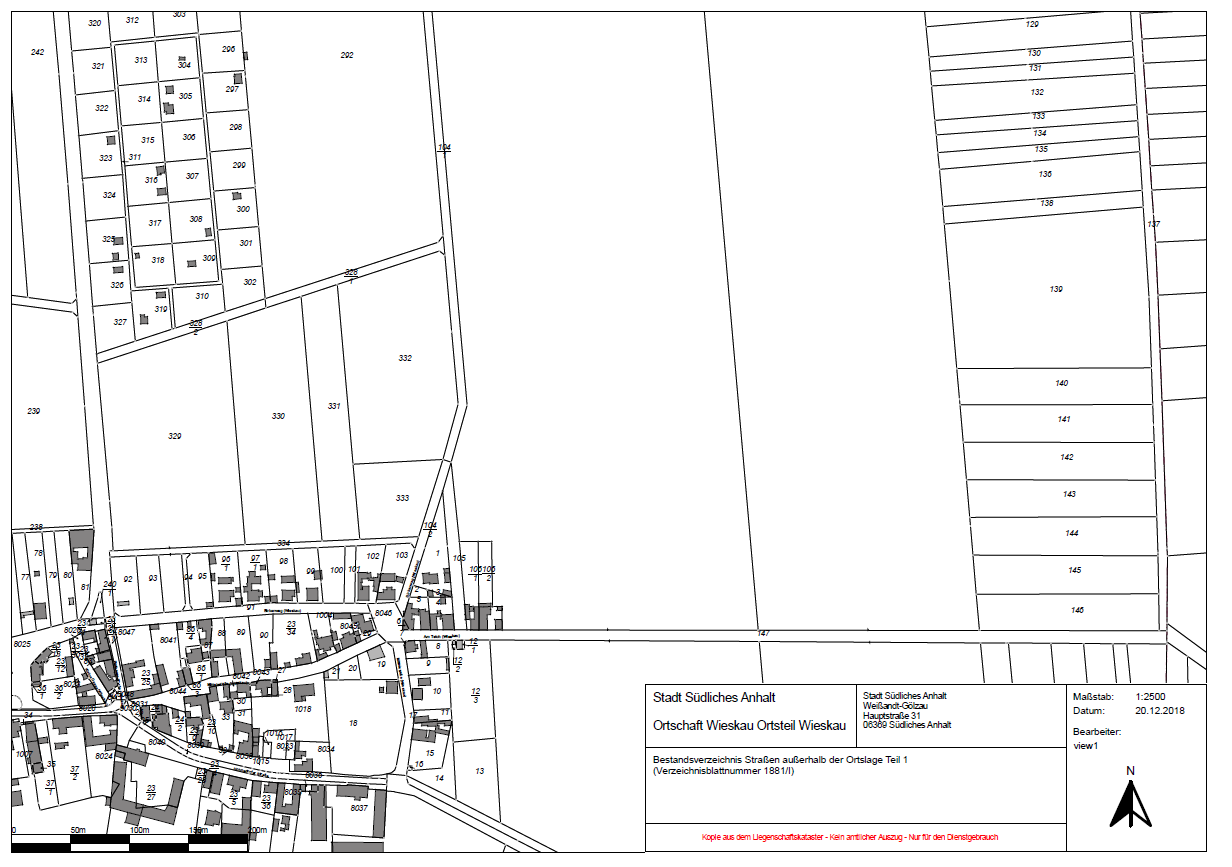 2 (siehe auch andere Übersicht)
14
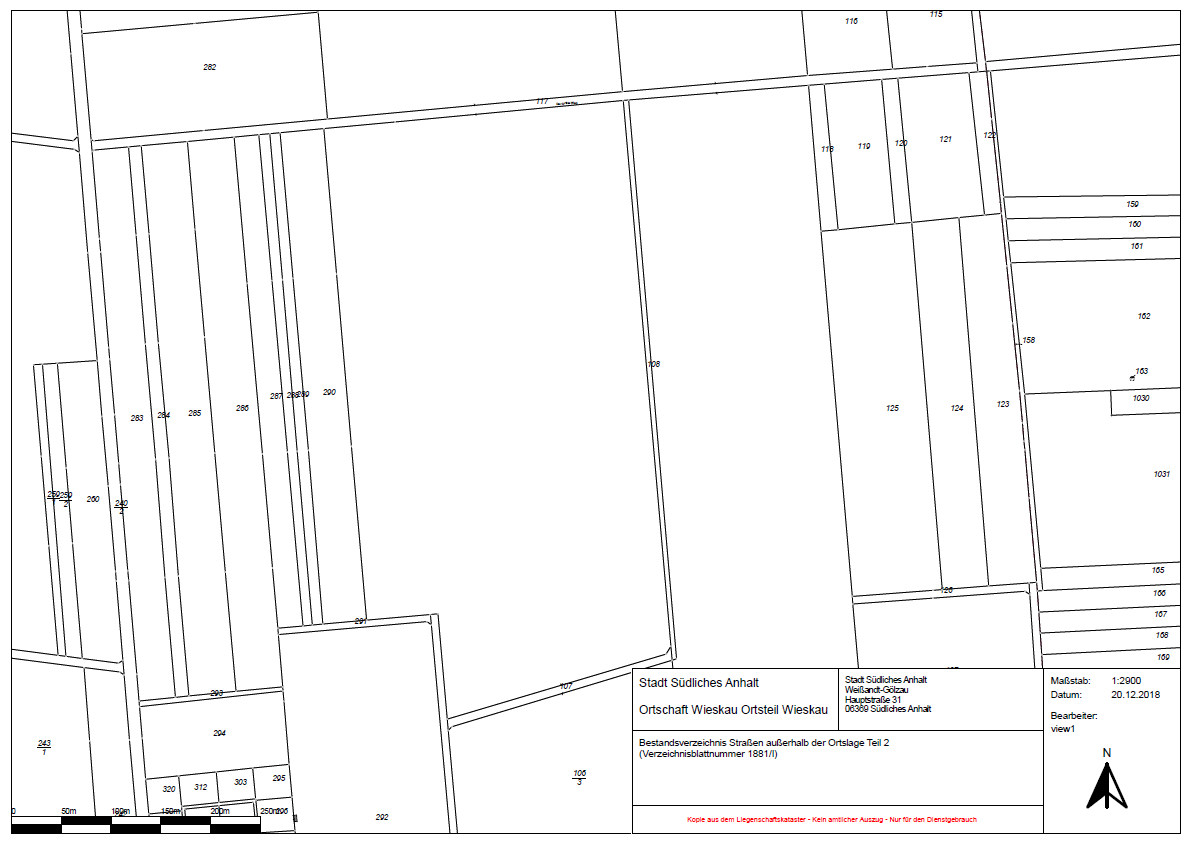 6